Catalyst
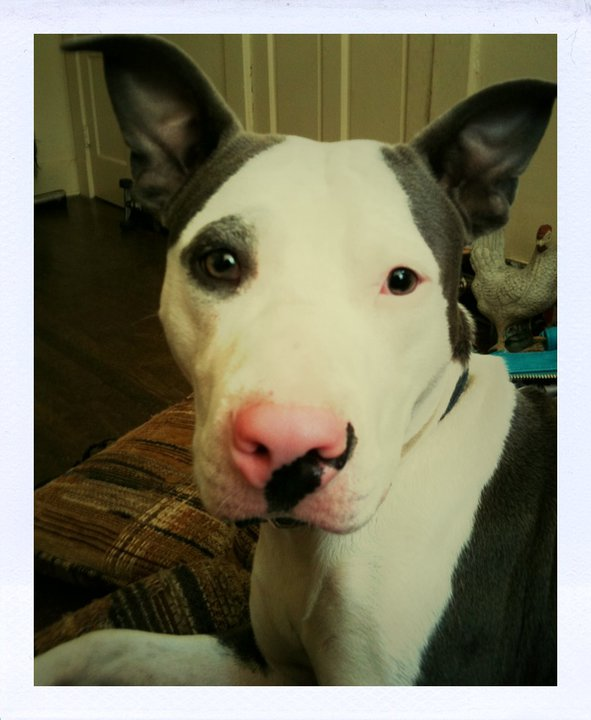 Give an example of incomplete dominance. 
Give an example of codominance. 
My neighbor has a pitbull that is gray and white. Is this an example of incomplete dominance or codominance?
Announcements
ThinkShow/Individual project
Class points!
Worksheet turn-in
WAIM sheet TBD**
Objectives
SWBAT analyze sex-linked inheritance patterns.
SWBAT explain how the environment can influence the phenotype of an organism.
Sex Determination
Each cell in our body contains ___________ pairs of chromosomes. 
One pair of these chromosomes, sex chromosomes, determines an individual’s gender. 
There are two types of sex chromosomes X and Y. 
Individuals with two XX chromosomes are female; individuals with X and Y are male.
The other 22 pairs of chromosomes are called autosomes.
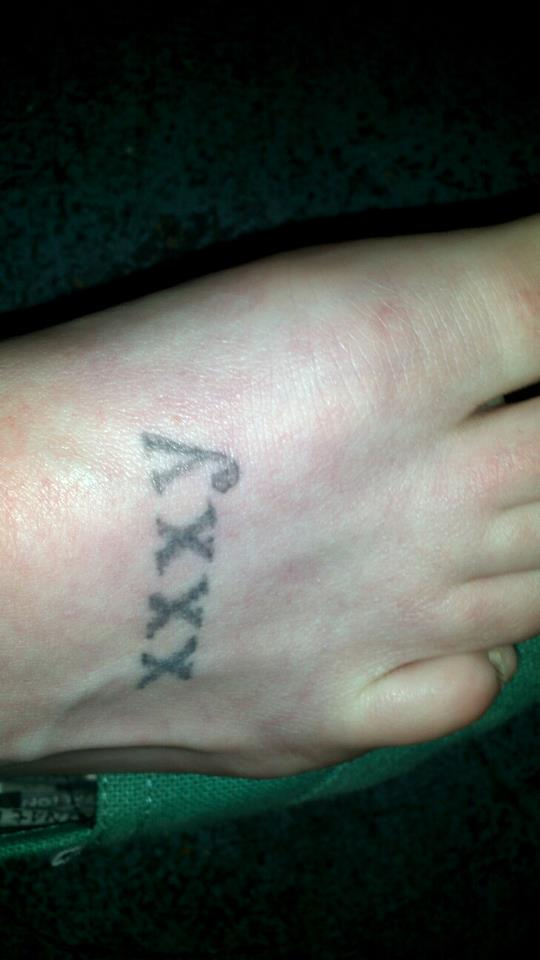 Video Questions
What is the most common form of color blindness? 
What is it called when traits on the sex chromosomes are passed down? 
Where do x-linked traits come from (mother or father)? 
What type of allele causes red-green color blindness? 
What is hemophilia?
[Speaker Notes: Red-green color blindness
Pattern sex-linked inheritance 
Mother, because the male only has one x chromosome
A recessive allele 
When blood does not properly cut; so a cut/scratch can cause intense bleeding]
http://player.discoveryeducation.com/index.cfm?guidAssetId=787BD33A-E613-4742-B62E-06E5FC2883F1&blnFromSearch=1&productcode=US
http://player.discoveryeducation.com/index.cfm?guidAssetId=787BD33A-E613-4742-B62E-06E5FC2883F1&blnFromSearch=1&productcode=US
http://player.discoveryeducation.com/index.cfm?guidAssetId=787BD33A-E613-4742-B62E-06E5FC2883F1&blnFromSearch=1&productcode=US
http://player.discoveryeducation.com/index.cfm?guidAssetId=787BD33A-E613-4742-B62E-06E5FC2883F1&blnFromSearch=1&productcode=US
Sex-Linked Traits
Traits controlled by genes located on the X-chromosome are called sex-linked traits. 
Males only have one X chromosome (XY), so they are affected by recessive X-linked traits more often than females. Because women have two X chromosomes (XX), the other X may mask the effect of the trait.
Red-Green Color Blindness
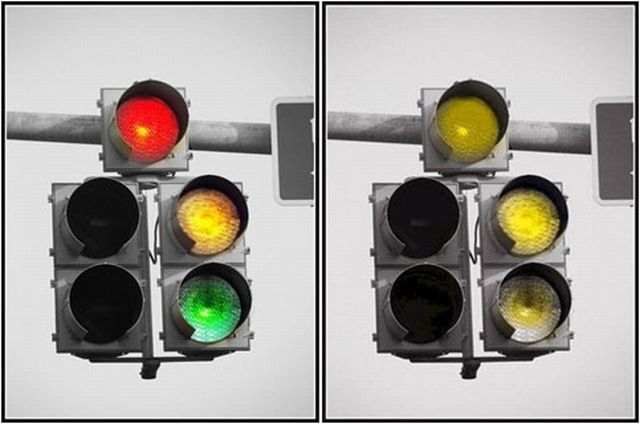 A recessive X-linked trait
8% of males in U.S.
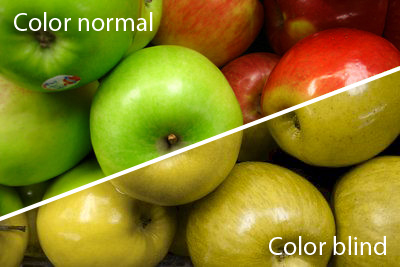 Hemophilia
Recessive sex-linked disorder
Delayed clotting of blood
The “Royal Disease”
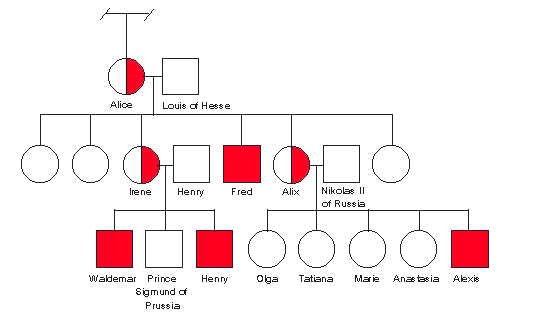 Polygenic Traits
Many phenotypic traits arise from the interaction of many genes. 
Examples: skin color, fingerprint pattern
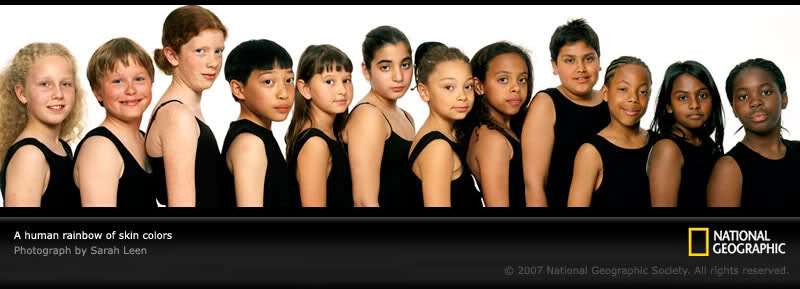 Environmental Influences
Sunlight and water: Plants can lose their leaves from lack of water; Without enough sunlight, most plants do not bear flowers.
Temperature: Influences expressions of genes
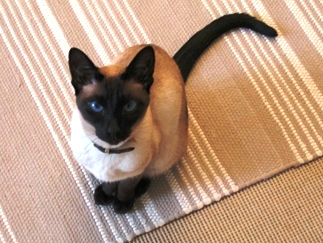 Twin Studies
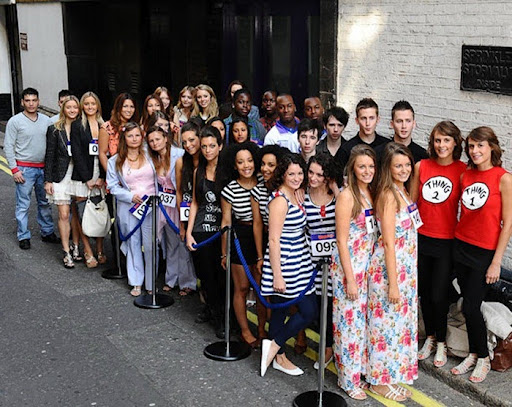 Study Guide Work Time